Tag: a tiny aggregation service for ad-hoc sensor networks
Samuel Madden, Michael J. Franklin, Joseph Hellerstein, and Wei Hong
Presented by – Mahanth Gowda
(Some pictures are adopted from paper)
Wireless Sensor Networks (WSN)
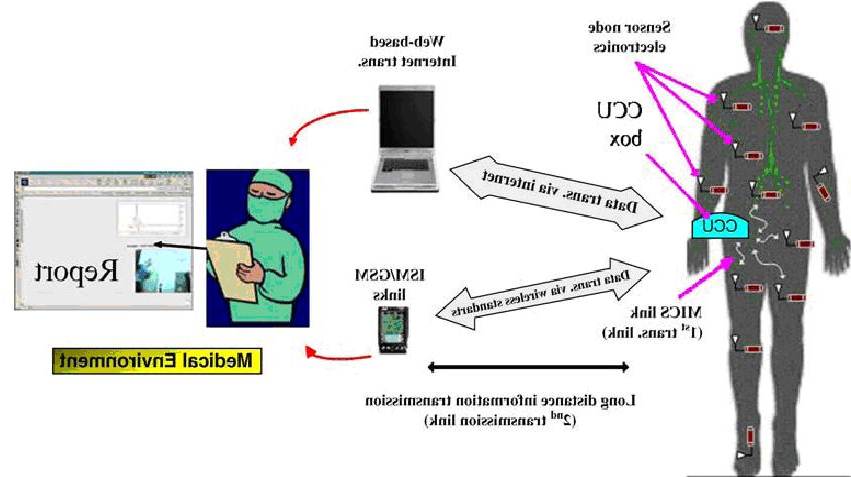 Wireless sensor networks consists of nodes having the ability to 
sense the environment
compute
communicate 

Applications include
Military, surveillance,  temperature,   monitoring,  medical health monitoring
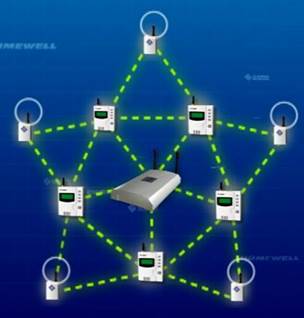 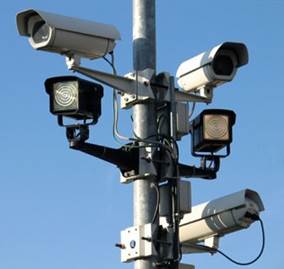 Energy Efficiency
Sensor nodes are battery operated, hence conserving power becomes a very important problem
Opportunity - Computation Communication Tradeoff
Communicating 1 bit of data is equivalent to executing 800 instructions
Computation is always preferable over communication
TAG principle
Process data inside the network, instead of communicating all the way to the base-station and then processing it
The process of compressing the data by processing it in-network is called aggregation
This reduces communication overhead dramatically at the cost of computation, which is relatively cheaper
Outline
Query Model
Aggregation Process
Aggregate structures
Optimizations and Performance results
Conclusion
QUERY MODEL
Query Model
SQL style query model
Single table called sensors over a distributed database formed by motes






Eases programming, users need not worry about low level details  Think about what to do, not how to do
Amenable to incorporation of  optimization techniques from parallel/distributed databases
Sensors
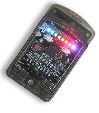 20 deg C
Room 1
80 db
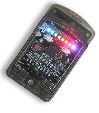 35 deg C
Room 2
20 db
25 deg C
Room 3
40 db
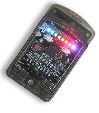 Query example
Monitor occupancy of rooms in 6th floor of building :-
SELECT AVG(volume), room FROM sensors
WHERE floor = 6
GROUP BY room
HAVING AVG(VOLUME) > threshold
EPOCH DURATION 30s
Epoch
Observe that the query contains an Epoch parameter.
It specifies the periodicity with which sensor updates need to come to the root
Epochs form the main difference between TAG query and SQL query
A lower bound exists on the epoch duration because of sensing and communication limitations
NETWORK AGGREGATION
Tree Based Routing
Nodes organize themselves into different levels of a tree
Data is routed to the root by following a path of parents
A
A
B
C
B
C
D
E
D
E
F
F
Tree Structure
Network
Example: CENTRALIZED
Queries are issued to the nodes:- SELECT MIN TEMP from SENSORS





In-network processing to collect aggregate values
MIN TEMP?
8
MIN?
MIN?
4
3
9
MIN?
MIN?
1
5
2
MIN?
MIN?
MIN<4,9,5,1,2,3,8> = 1
8
Number of Messages = 12
<4,9>
<5,1,2,3>
4
3
9
<9>
<5,1,2>
1
5
2
<2>
<5>
Example: AGGREGATION
Distribution phase :- SELECT MIN TEMP from SENSORS






Collection Phase :-
MIN TEMP?
8
MIN?
MIN?
4
3
9
MIN?
MIN?
1
5
2
MIN?
MIN?
MIN<4,1,8> = 1
8
Number of Messages = 6
MIN<4,9>=4
MIN<1,3>=1
4
3
9
<9>
MIN<5,1,2> = 1
1
5
2
<2>
<5>
Other Routing Algorithms
TAG operates on the top of routing layer
Requirements of a routing algorithm are :-
Ability to delivery query requests to all nodes in a network
Ability to route from any node to the root
Flow of partial state
Partial Aggregates flow up the tree during an Epoch
A node transitions through following states
Receive partial records from children
Process aggregates by combining own information
Deliver updated partial record to the parent
Synchronization schemes help nodes be idle for rest of the time, thereby saving energy
Grouping
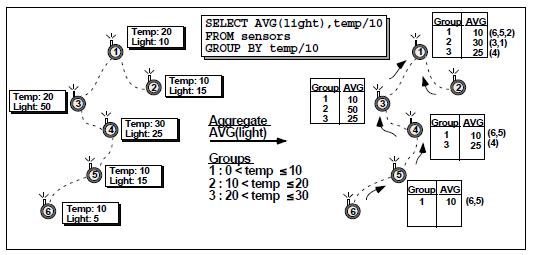 Grouping introduces storage problems when number of groups exceed available storage
Group eviction schemes  introduced to manage storage
Base-station combines partial groups to form accurate aggregate value
AGGREGATE STRUCTURE
Aggregate Structure
SQL supports “basic 5”
MIN, MAX, SUM, AVERAGE, and COUNT
TAG facilitates any function that can be expressed using
Initializer:- Initializes a state from single sensor value
Merging function :- Combines partial states
Evaluator :- Evaluates aggregate from states
Aggregation Example
Averaging ..
Initializer: i(x) = <x,1>  (state = <sum, count>)
Evaluator: e(<S,C>) = S/C
Merging Function: f(<S1,C1>,<S2,C2>) = <S1+S2,C1+C2>


Other aggregate functions like MEDIAN, HISTOGRAM, UNIQUE also supported
Classification of Aggregates
Duplicate Sensitive:- Duplicates will affect aggregates
Exemplary/Summary:- MAX is Exemplary, AVG is summary 
Monotonic :- The evaluation function increases/decreases monotonically over the levels of the tree
Partial States :- 
Distributive aggregates – size of partial records same as aggregate
Algebraic Aggregates – size of partial records is a constant
Holistic aggregates – size of partial record is proportional to size of the data (unlikely to benefit from aggregation)
Unique aggregates – state is proportional (unique updates)
Context sensitive
Classes of aggregates
PERFORMANCE RESULTS AND OPTIMIZATIONS
Evaluation
Simulation setup
Environment set up in Java
Time is divided into epochs and nodes can send/receive messages during an epoch
Connectivity based on geographic distances
Grid Topology
Three Communication models
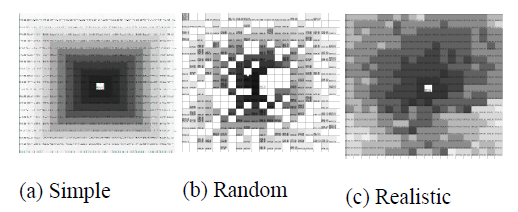 The Darker, the closer to the root in terms of radio hops
Performance of TAG
Orders of magnitude improvement 
Count and MIN perform best because only one integer is communicated (distributive)
AVERAGE needs two integers, slightly more expensive (algebraic)
MEDIAN does not benefit from aggregation (holistic)
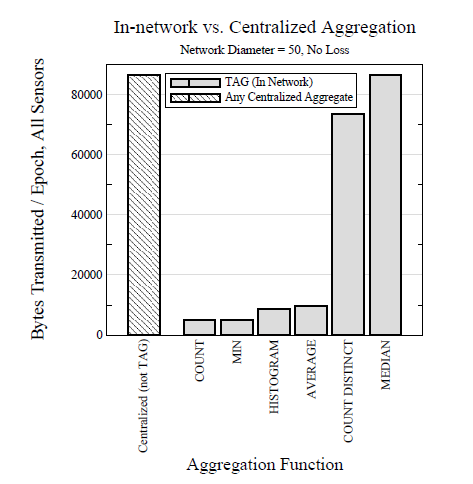 Optimizations
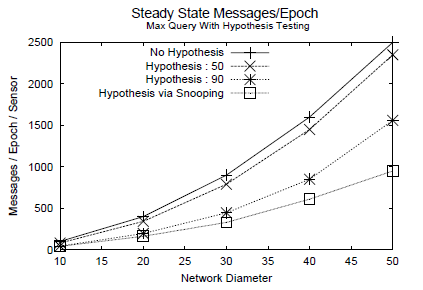 Snooping
Take advantage of broadcast channel
Don’t send if a sensor value doesn’t affect the aggregate result
Example: For MAX If sensor value < Overheard value, suppress sending
Hypothesis testing
Ex. For exemplary aggregates like MAX, compute MAX of top k levels and use it to suppress values from other nodes
Substantial Difference
Loss Tolerance
Reselect parents based on dynamically changing link qualities
A new parent is chosen when a link to the parent is broken. Reselection happens after timeout
A parent may end up choosing its own child as a parent, in which case the child will select a new parent
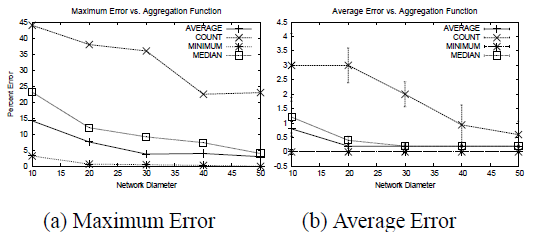 Percentage error decreases with network diameter because more errors will occur near the leaves of the network
Caching results
Caching is used to improve quality of aggregates
Old partial records from clients are reported, in case of message failures
As the network size increases, since probability of error compounds with number of hops, errors will increase
Prototype on mica motes
16 motes arranged in a depth-4 tree
Does not include optimizations
Quality of count is better for TAG
Number of messages is half of centralized
Related Work
Centralized query processing
In-efficient, results in large data communication
Directed Diffusion
Puts aggregation APIs in routing layer, users need to think about how to move the data
Synopsis diffusion
Tree based routing is not robust, but avoids double counting. Proposes energy efficient multipath aggregation that is both robust and prevents double counting
Data Cubes
Provides formulations for properties of aggregates
Discussion points
Simulation based evaluation
Radio contention not modeled, no fine grained model of time
Time synchronization
Synchronization errors build up with higher number nodes in the system
Approximate algorithms for holistic queries like median?
Paper does not analyze the effect of stale cache values on results
A single failed node inserting corrupt aggregation values might pollute the whole result
Conclusion
SQL like declarative language for specifying aggregation queries can make programming easy

In network aggregation can decrease communication overhead

Optimizations like snooping and hypothesis testing on properties of aggregates is helpful

High level language facilitates end to end techniques for reducing the effects of network loss
Thank you